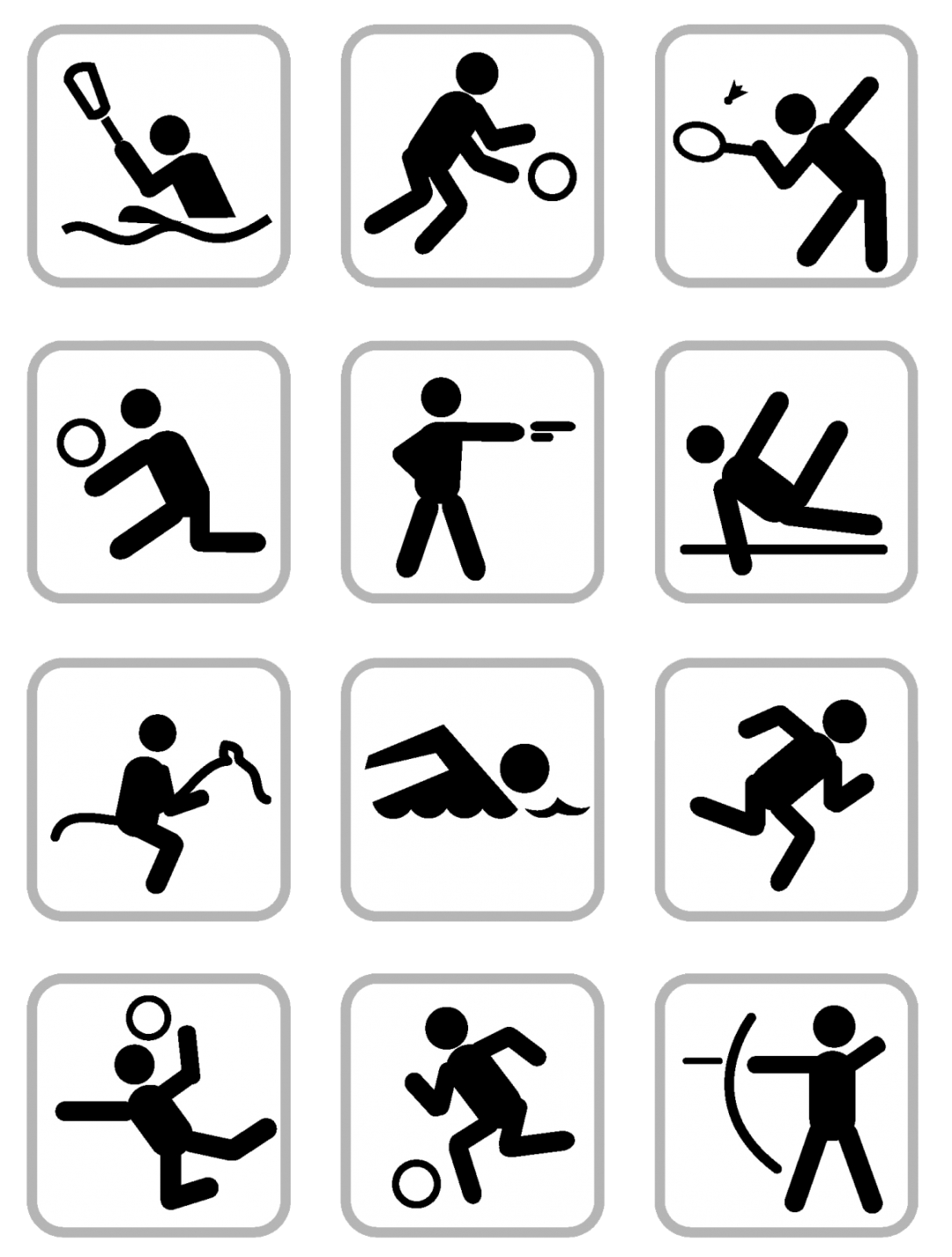 Спорт-как здоровый образ жизни
КСОШ №1Орлова Анастасия
Руководитель
Гайворонская Н.Г.
Здоровье-это состояние полного физического, душевного и социального благополучия, а не только отсутствие болезней и физических дефектов.
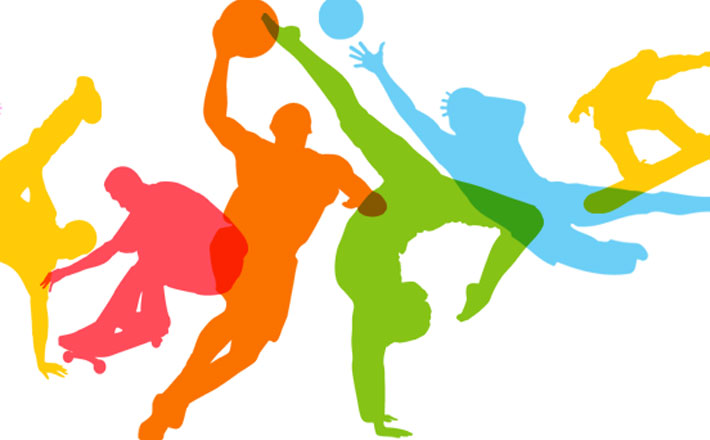 Сохранению и укреплению здоровья способствует:
Здоровый сон
Правильное питание
Закаливание
Соблюдение режима труда и отдыха
Личная гигиена
Оптимальный уровень двигательной активности
Сон — жизненно важное состояние мозговой деятельности, поэтому важен именно здоровый, крепкий сон.
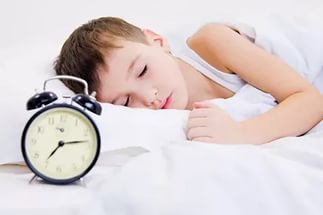 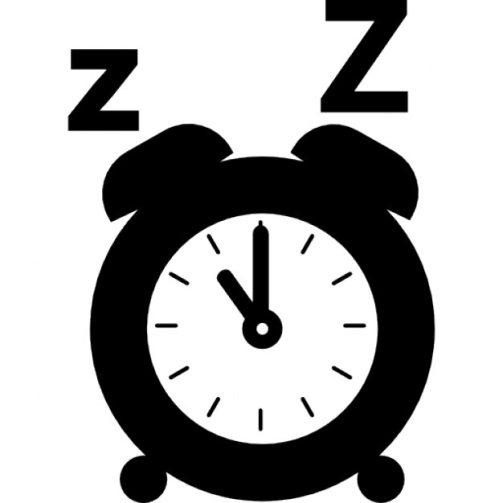 Правильное питание
– это сбалансированный рацион из натуральных и качественных продуктов, которые удовлетворяют все нужды организма, кроме того, идут ему на пользу.
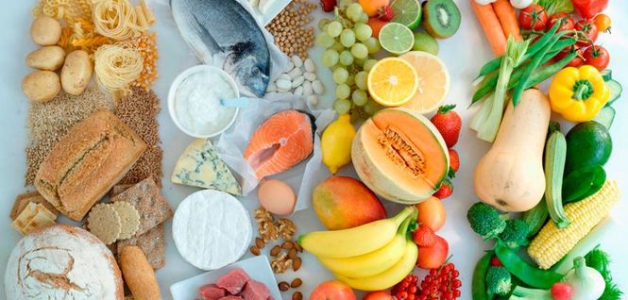 Правила здорового питания
Режим питания.
Калорийность рациона.
Распределение суточного рациона.
Разнообразный рацион.
Умеренность в еде.
Ешьте медленно.
Пейте больше воды.
Правильное сочетание продуктов.
Простая и свежая пища.
Исключение жареной пищи.
Закаливание
Закаливание представляет собой систему профилактических мероприятий, направленных на повышение сопротивляемости организма человека к неблагоприятным факторам окружающей среды. Эти процедуры помогают выработать иммунитет и улучшить терморегуляцию организма. Закаливание считается одним из самых надежных и доступных способов сохранить здоровье.
Польза закаливания.
Закаливание организма – эффективное средство укрепления здоровья. Оно представляет собой своего рода тренировку защитных сил организма и их подготовку к быстрой мобилизации в критических ситуациях. В основе любой из закаливающих процедур лежит систематическое воздействие солнечных лучей, тепла или охлаждения на организм человека. Это приводит к тому, что у человека постепенно формируется адаптация к внешней среде, а также совершенствуется работа всех систем его организма.
Двигательная активность
- это любая деятельность, направленная на улучшение или сохранение вашей физической формы и здоровья в целом.
Двигательная активность включает в себя:
Повседневную деятельность. Например, ходьба, работа по дому или любая другая активная  работа, которую вы можете сделать частью вашей двигательной активности.

Активные виды отдыха и развлечений. Это могут быть танцы, активные игры с детьми, пешие и велосипедные прогулки

Спорт. Примером могут быть занятия фитнесом, занятия в тренажерном зале, бассейн и вообще любые виды спорта, такие как футбол, баскетбол, волейбол и т.д.
Рекомендации для различных возрастных групп :
Маленькие дети:
Следует поощрять физическую активность с самого рождения ребенка через игры и водные виды спорта
Рекомендуемая для детей дошкольного возраста физическая активность - 3 часа в течение дня
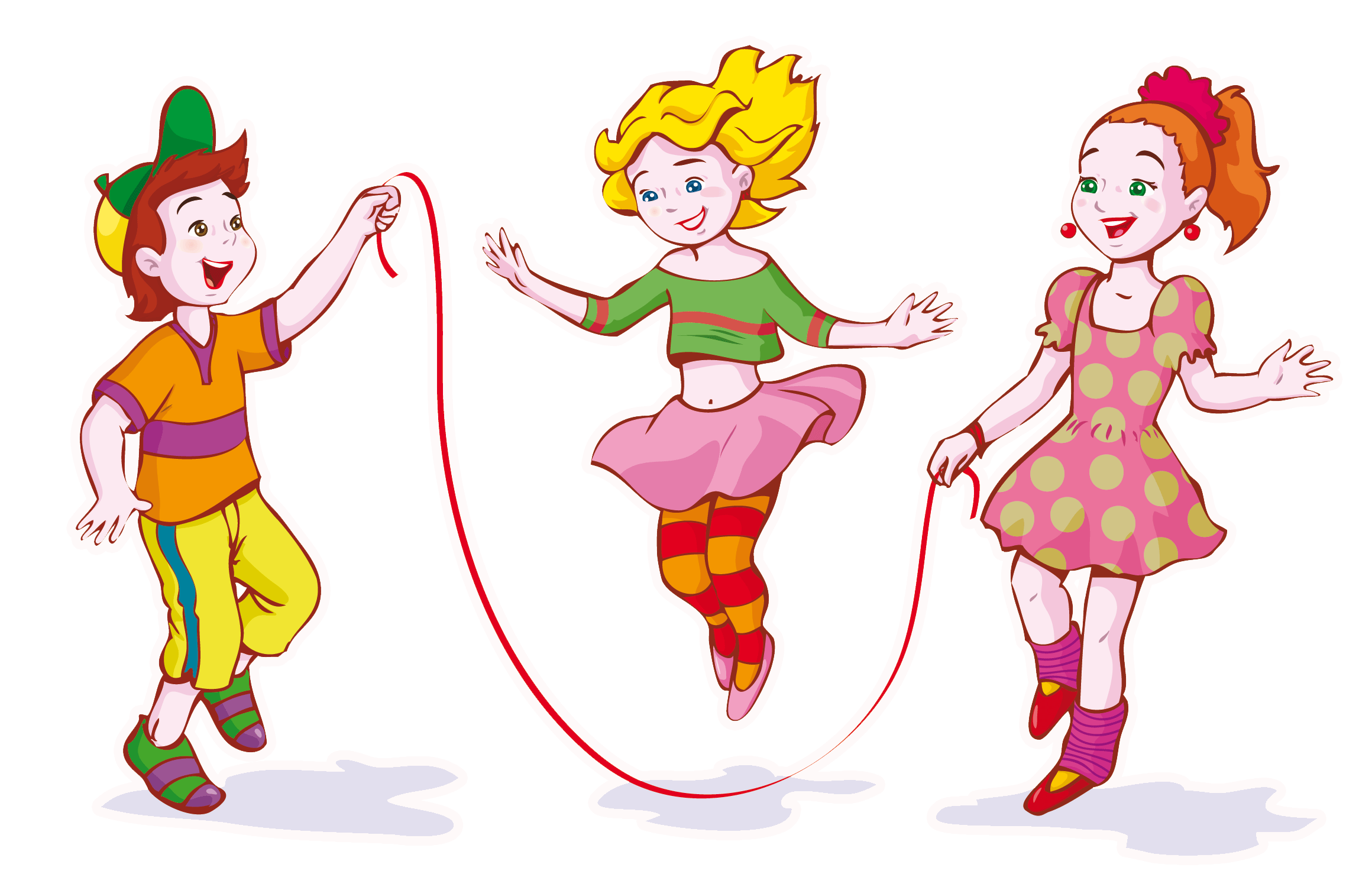 Дети и подростки:
Рекомендуемая для этой категории активность - умеренная и интенсивная, продолжительностью от 60 минут до нескольких часов
Интенсивные занятия, направленные на укрепление мышц и костей рекомендуются не менее 3 раз в неделю
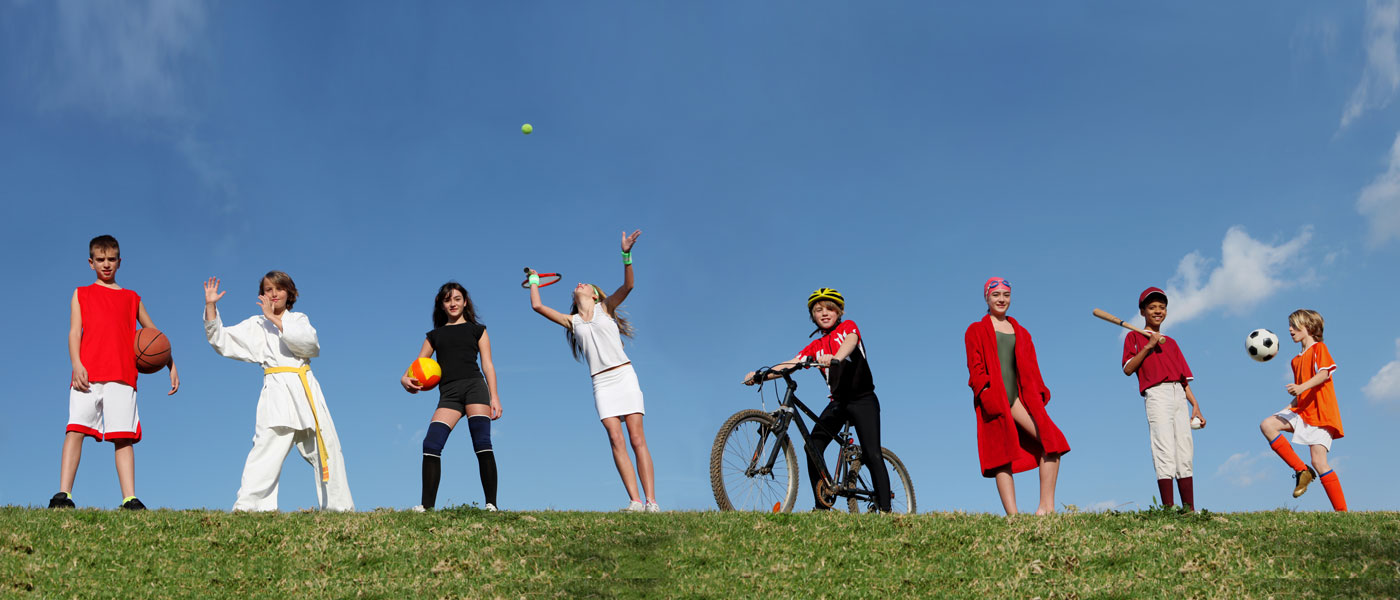 Молодежь и взрослые:
Активность умеренной интенсивности должна быть не менее 2,5-3 часов в неделю. Например, по 30 минут 5-7 раз в неделю.
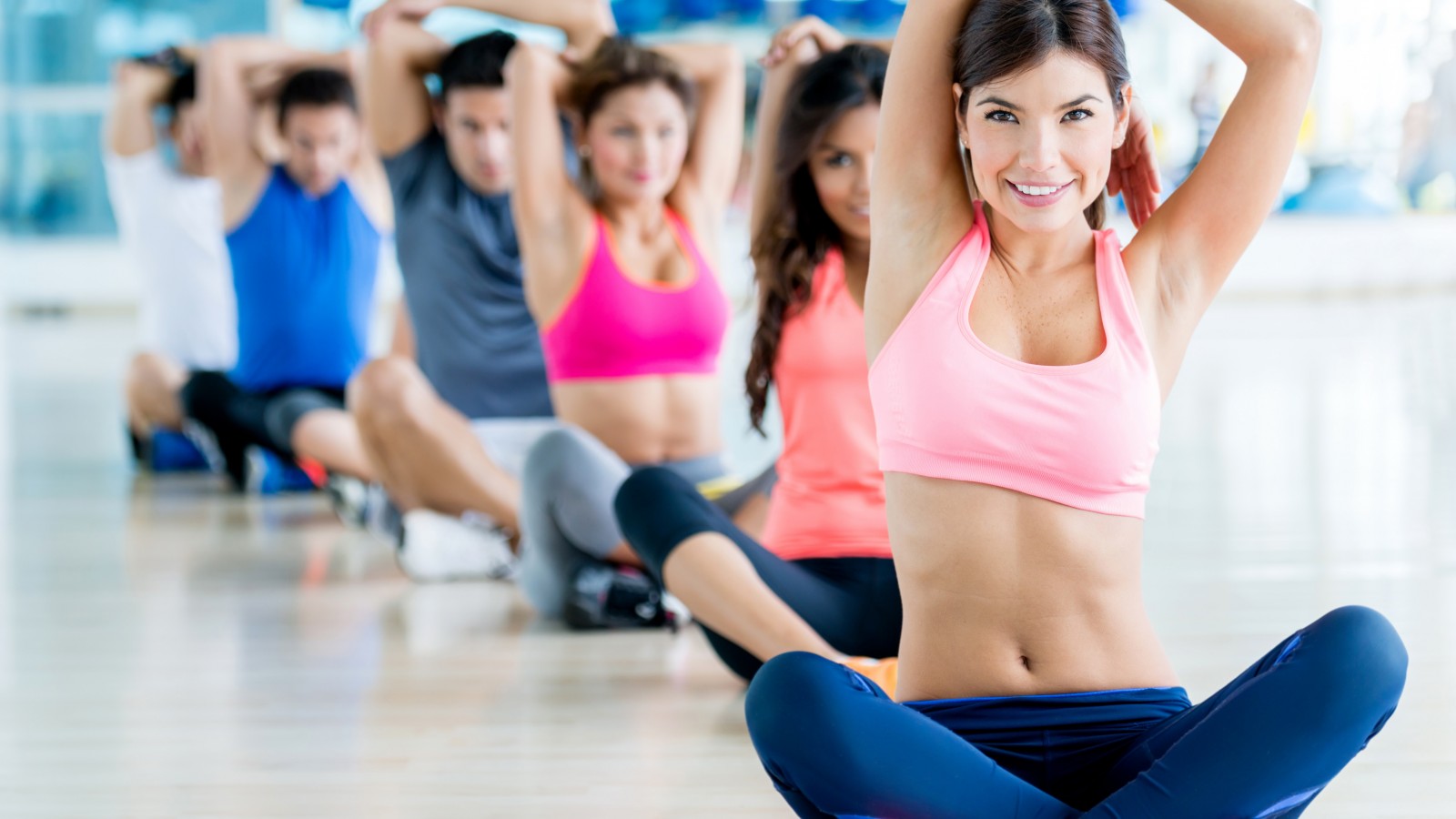 Пожилые:
Любая физическая активность принесет пользу пожилым людям. Даже небольшая нагрузка лучше, чем ничего. Чем больше пожилой человек физически активен, тем больше пользы для здоровья.
Пожилым нужно стремиться к такой же двигательной активности, как и взрослым людям
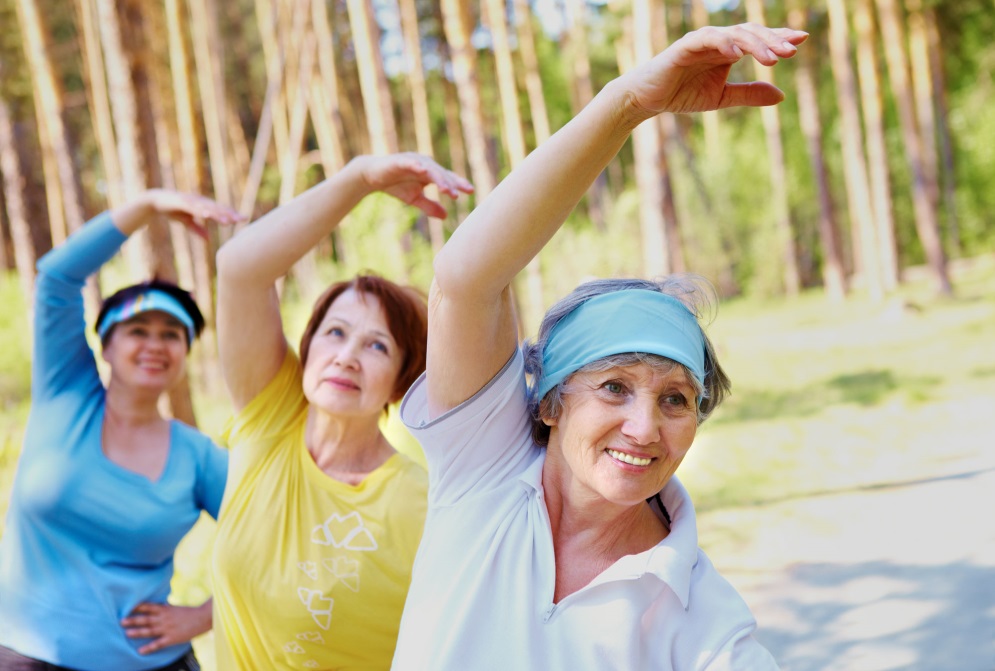 График соотношения количества человек к количеству болезней среди начальной школы
Так же есть факторы отрицательно влияющие на здоровье:
курение и злоупотребление алкоголем;
неправильное питание;
наркотики;
частое употребление лекарств;
условия труда, вредные для здоровья;
стрессовые ситуации (они также отрицательно влияют на здоровье);
Курение
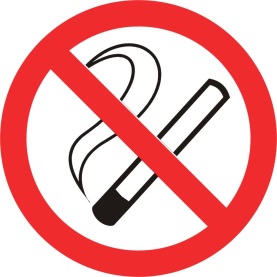 – это вид бытовой наркомании, наиболее распространенная форма которой – никотинизм, то есть курение табака.
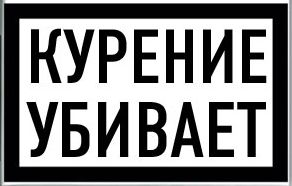 Процент курящих табак женщин по странам.
Процент курящих табак мужчин по странам.
Вред для здоровья
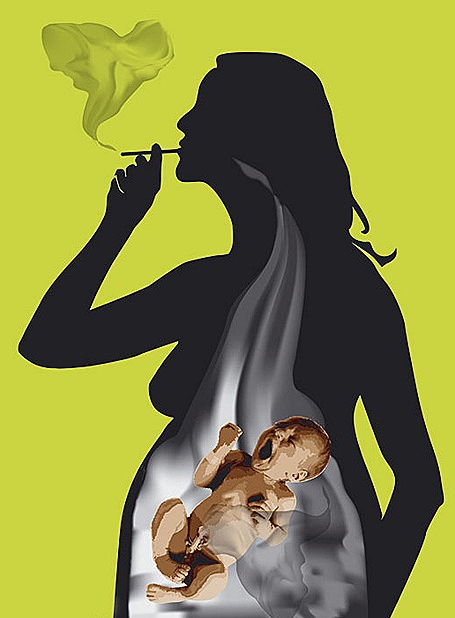 Онкологические заболевания
Бесплодие
Поражения нервной системы
Ухудшение зрения
Возникновение зависимости
Наркомания
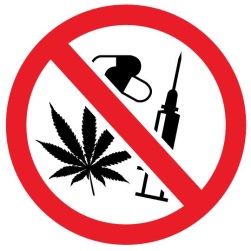 – тяжелое хроническое заболевание, при котором наблюдается стойкая психологическая и физическая зависимость от наркотических веществ.
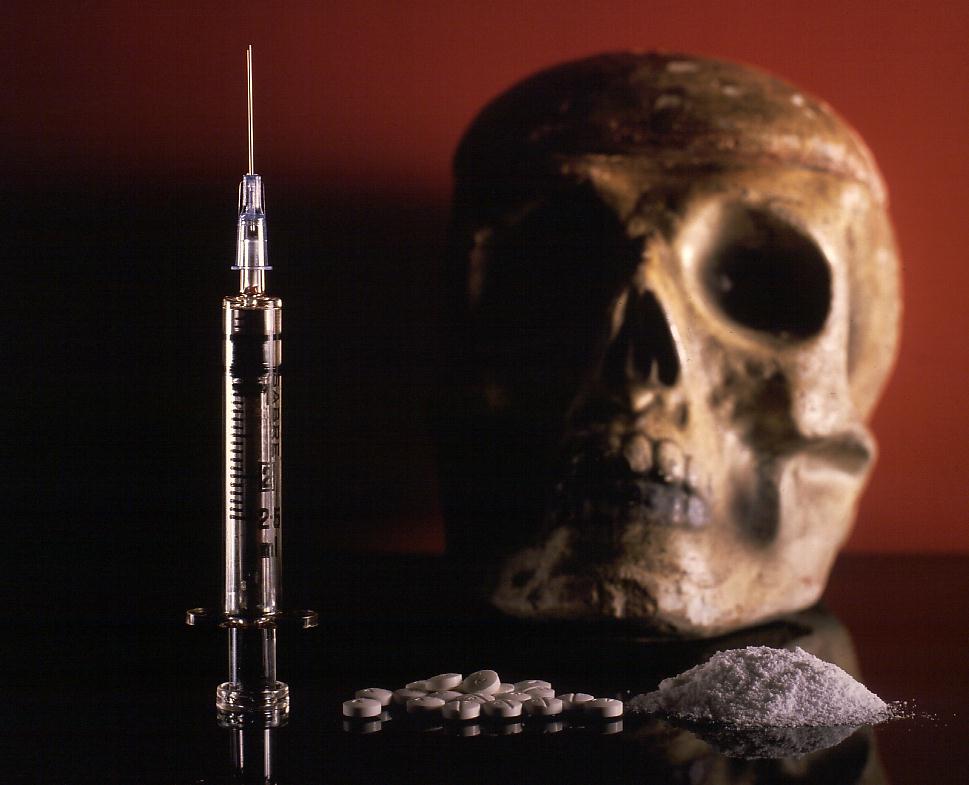 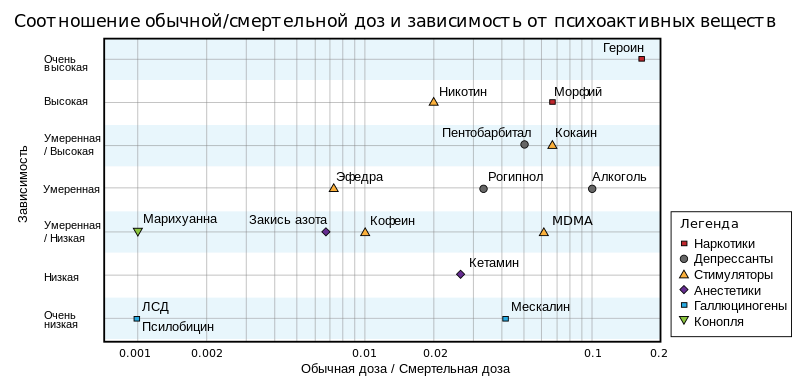 Алкоголизм
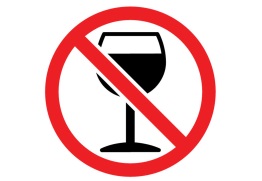 -это заболевание, разновидность токсикомании, характеризующееся пристрастием к алкоголю (этиловому спирту), с психической и физической зависимостью от него.
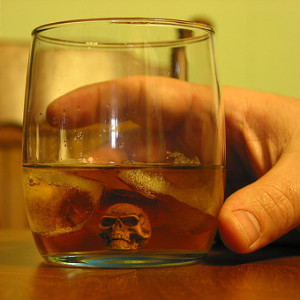 Список заболеваний, вызываемых алкоголизмом
Синдром Гайе-Вернике
Субарахноидальное кровоизлияние
Внутримозговое кровоизлияние
Стеатогепатит
Цирроз печени
Панкреатит
Гастрит
Синдром Маллори — Вейсса
Рак пищевода
Рак желудка
Рак прямой кишки
Гемолитическая анемия
Аритмия
Алкогольная кардиомиопатия
Нефропатия
Алкогольная полинейропатия
Мы выбираем здоровый образ жизни!
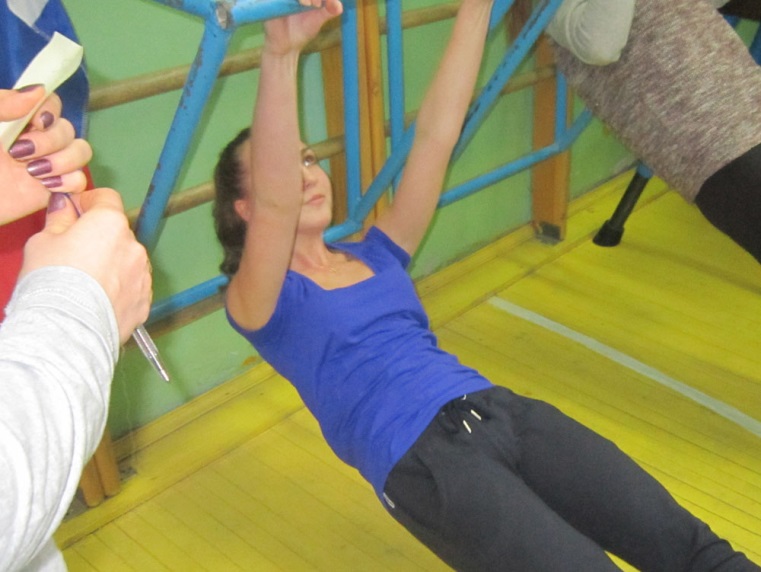 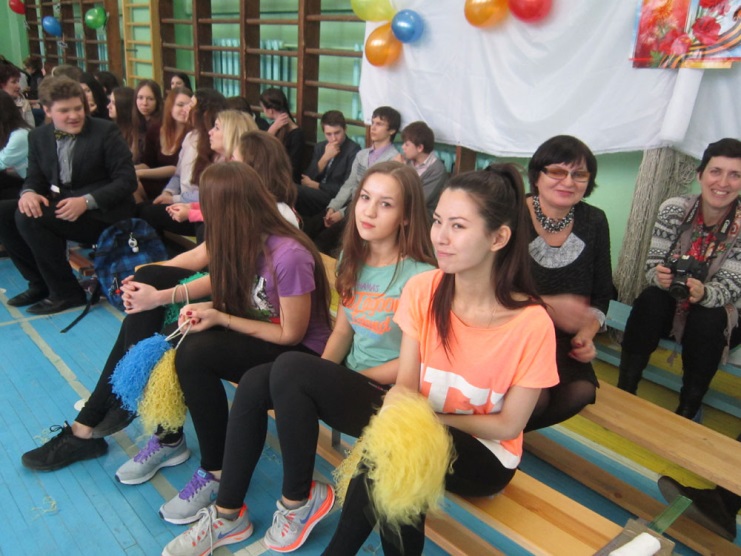 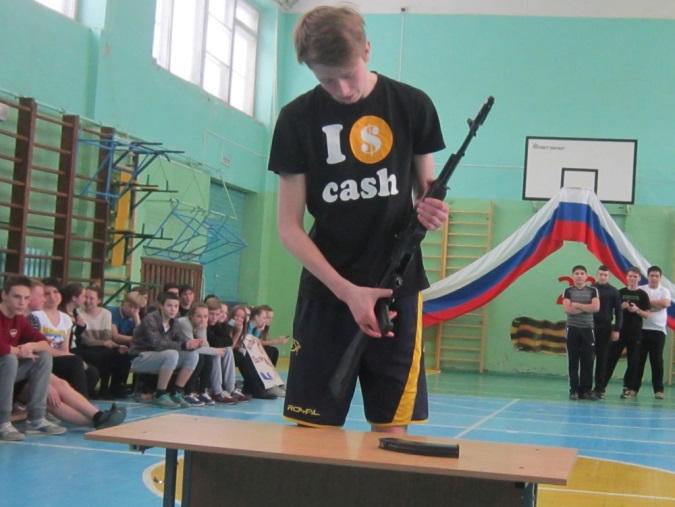